Your gateway to knowledge
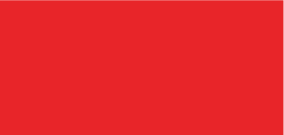 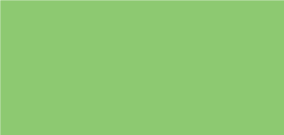 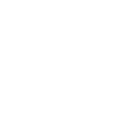 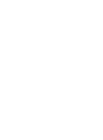 NAVIGATE
SCIENTIFIC LITERATURE
DISCOVER
INFLUENTIAL SCIENCE
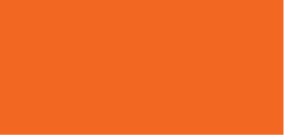 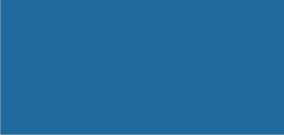 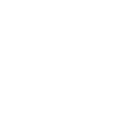 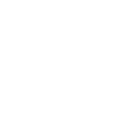 GET RECOGNITION
FOR YOUR WORK
FIND RESEARCH
EVIDENCE
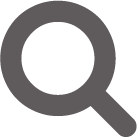 Navigate scientific literature
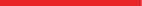 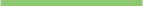 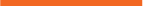 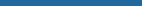 Hard to locate information in a dozen places?
Access the A-Z of biomedical literature: publications, preprints, patents, theses, etc. Combine the power of PubMed and PMC to search in abstracts and full text at the same time.
Frustrated with cumbersome searches?
Use Europe PMC advanced search for sophisticated requirements. Look up a keyword specifically in the introduction, find papers that have cited your work, or preprints that describe protein structures.
Reading daily to stay on top of your field?
Get updates about new publications on your topic with a personalised RSS feed, or browse recommended papers in the Similar Articles collection.
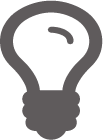 Discover influential science
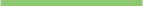 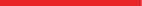 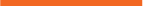 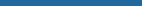 Want to focus on prominent papers?
Sort search results to view most cited publications or browse special collections, like EuroFIR (European Food Information Resource) selected manuscripts.
Looking for impact beyond citations?
Discover open peer reviews, alternative metrics, expert recommendations, smart citations and citations from curated database records – impact comes in all flavors.
What are the current hot topics?
Find out which scientific areas are supported by the main research funders. Browse through 60,000 grants awarded by Europe PMC funders.
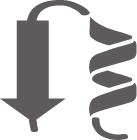 Find research evidence
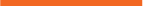 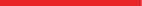 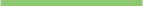 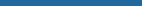 Stumbled upon an interesting gene?
Go straight from the paper to data by clicking on a gene or interaction in the text. Europe PMC content is linked to prominent public life sciences databases, like ENA or Uniprot.
Want to reuse a dataset from a study?
Make use of Europe PMC text-mining tools to identify data citations, such as accession numbers, and track datasets for your own future research.
Searching for facts to support a hypothesis?
Scan the article for chemical or disease terms and spot interactions quickly with an annotation tool from Europe PMC that highlights text-mined keywords.
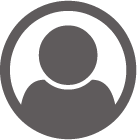 Get recognition for your work
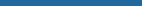 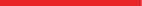 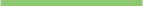 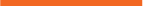 Too busy to gather evidence of your impact?
Claim your works to your unique ORCID iD and enjoy immediate benefits, like an automated publication list from Europe PMC that saves you time and effort.
Applying for funding or a new position?
Show your productivity with an author profile that visualises your publications and citations and highlights your commitment to open access research.
Successfully completed a project?
Show that funding matters. Acknowledge your funders by submitting accepted manuscripts and link your articles to grants via Europe PMC Plus*.
*for PIs supported by Europe PMC funders
Brought to you by:
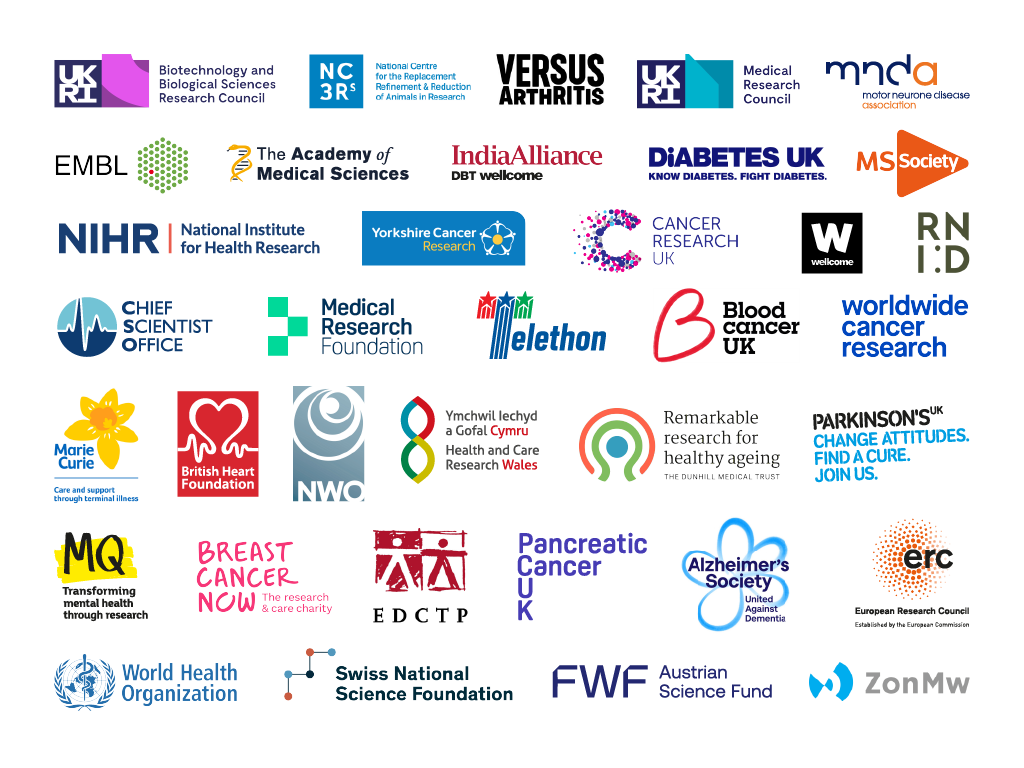